AVID 2 and 3 Week 14
12/3/12
Monday:  Classwork
DUE NOW:
Essential Questions from last week
GPA Check, Plan of Action (by end of day), Report Card Signed, Tutoring Form from last 6 weeks, and Tutoring Plan for this 6 weeks.
GET OUT AND GET READY:
Create your EQ Chart for this week
Planner
Tuesday TRF:  Choice/ AP
Thursday TRF:  Math or Science
VOCABULARY FUN!!
Write sentences using the following 20 words.  You must use at least 5 sentences and 2 words per sentence.  Due Friday!
Abate, Benevolent, Capacious, Deleterious, Orator, Perfidious, Querulous, Spurious, Venerable, Abstain, Brazen, Capitulate, Discredit, Evanescent, Fortuitous, Inconsequential, Parched, Renovation, Substantiate
Housekeeping
First Come First Serve T-Shirt Sales
Homework Due Dates
Mon:  Essential Question
Tues: TRF – Math/Science
Wed:  TRF Reflection
Thurs:  TRF – Choice/AP
Fri:  TRF Reflection
        Vocab
No NHS Tutoring on Wednesday
Weekly Themes:
AVID 3 – SAT Writing
AVID 2 – Text Marking

Congrats to ALL!!!
Scoreboard Update? 
Proud Board Moments?
Birthdays?
Bell Ringer Tuesday
If Absent you must do a 
TRF Make-up on Weebly
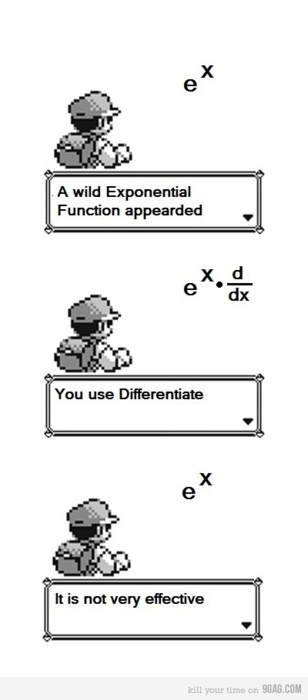 Essential Question:  How does inquiry help me?  How well do I collaborate?

Turn in your TRF - Math or Science
 
 6 people per group only!!!!

Chair Olympics 1st set-up and 4th Clean-up

TRF Reflection Due Tomorrow
AVID 3 – Weekly Theme SAT Writing
Essay prompts

Write a brainstorm for at least 5 prompts including a historical and literary reference.
AVID 2 Weekly Theme  Text Marking
Read the article about soccer and use your text marking skills.
1- number the paragraphs
2- make a prediction based on the title
3- highlight author’s claims
4- check your prediction statement
5-write a skirt summary
Bell Ringer Thursday
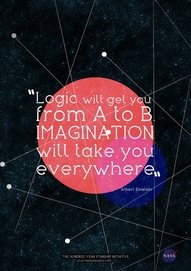 Essential Question:  How does inquiry help me?  How well do I collaborate?

TRF Due:  Choice

Turn in your TRF

 6 people per group only!!!!
Chair Olympics!!!

TRF Reflection Due Tomorrow
Vocab due tomorrow.
Friday:  AVID 2 and 3
DUE:  TRF Reflection and Vocab for Week 14

AVID 3 – What makes a good thesis statement?
AVID 2 – How can I write good questions based on my reading?